Estudando para o ENEM de forma Invertida
EEEFM Coronel Gomes de Oliveira
Nome: Geovana Lopes  Turma: 3V01
Professor: Lucas Xavier
ENEM:2009. Questão:25
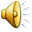 Conceitos físicos
O que é força gravitacional?

Segunda lei de Newton: F = m.a e P = m.g

O que é força centrípeta?
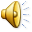 Questão
O ônibus espacial Atlantis foi lançado ao espaço com cinco astronautas a bordo e uma câmera nova, que iria substituir uma outra danificada por um curto-circuito no telescópio Hubble. Depois de entrarem em órbita a 560 km de altura, os astronautas se aproximaram do Hubble. Dois astronautas saíram da Atlantis e se dirigiram ao telescópio. Ao abrir a porta de acesso, um deles exclamou: “Esse telescópio tem a massa grande, mas o peso é pequeno.” Considerando o texto e as leis de Kepler, pode-se afirmar que a frase dita pelo astronauta  
a) se justifica porque o tamanho do telescópio determina a sua massa, enquanto seu pequeno peso decorre da falta de ação da aceleração da gravidade.
 b) se justifica ao verificar que a inércia do telescópio é grande comparada à dele próprio, e que o peso do telescópio é pequeno porque a atração gravitactonal criada por sua massa era pequena.
 c) não se justifica, porque a avaliação da massa e do peso de objetos em órbita tem por base as leis de Kepler, que não se aplicam a satélites artificiais. 
d) não se justifica, porque a força-peso é a força exercida pela gravidade terrestre, neste caso, sobre o telescópio e é a responsável por manter o próprio telescópio em órbita.
 e) não se justifica, pois a ação da força-peso implica a ação de uma força de reação contrária, que não existe naquele ambiente. A massa do telescópio poderia ser avaliada simplesmente pelo seu volume.
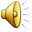 Resolução
A força gravitacional que a Terra exerce no telescópio (impropriamente chamada de força-peso) é a força que vai mantê-lo em órbita. Se a órbita for circular, a força gravitacional fará o papel de resultante centrípeta e a aceleração da gravidade nos pontos da órbita será a aceleração centrípeta. Para um corpo em órbita (queda livre), o chamado peso aparente é nulo e, por isso os astronautas flutuam no interior de uma nave espacial em órbita. Vale ressaltar que a aceleração da gravidade nos  pontos da órbita do telescópio não é pequena, correspondendo aproximadamente a quase 90% de seu valor na superfície terrestre.
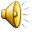